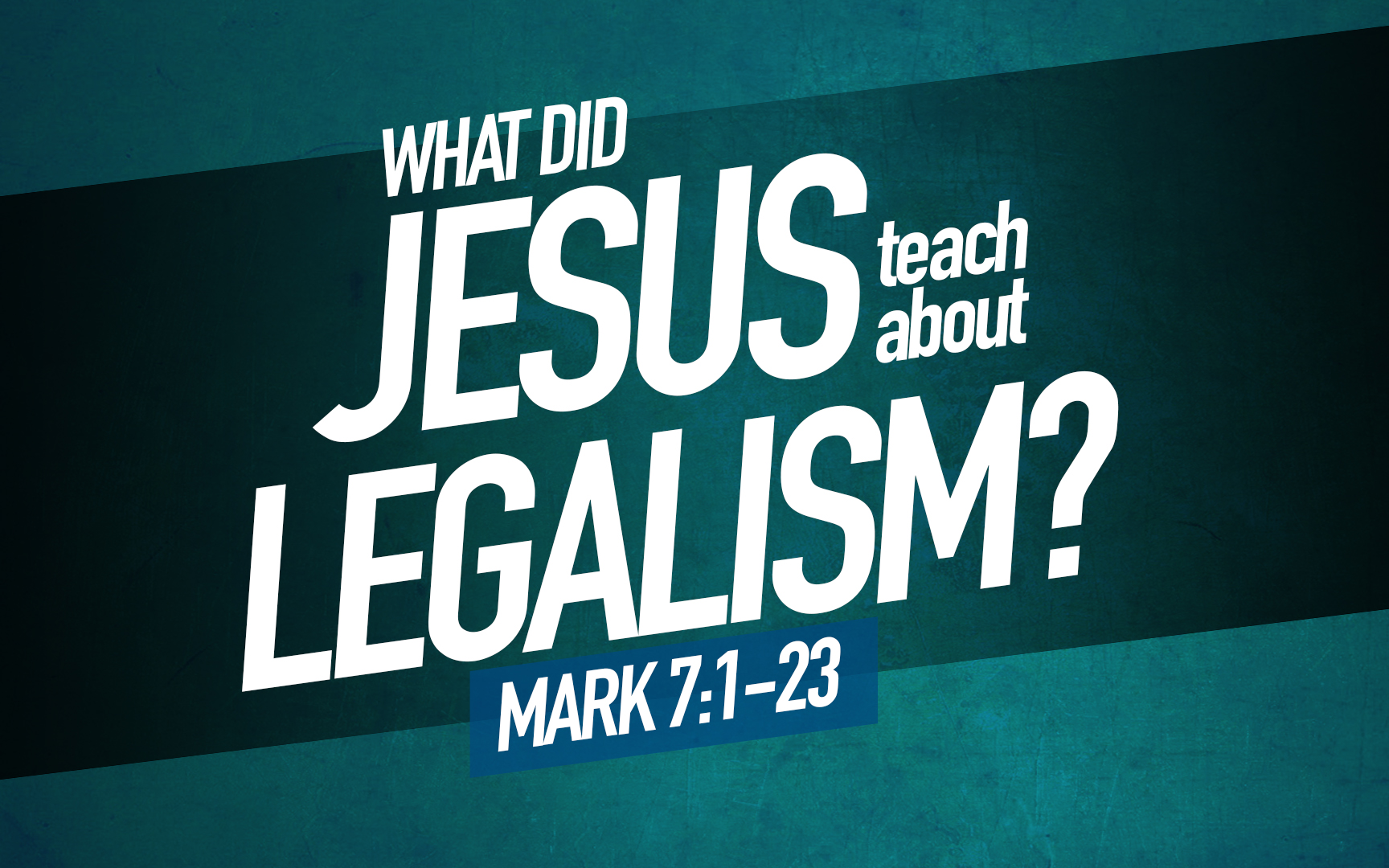 Jesus Legalism
[Speaker Notes: Today we have a question that may not be on the top of your mind… but how we answer it has a HUGE impact on our walk with CHRIST.

Every day we meet people who are wresting with a TENSION between OBEDIENCE and GRACE.

Every day we meet people who want to re-interpret Jesus’ teachings to permit whatever is popular – and who will accuse anyone who disagrees of being “a legalist”

Every day we meet people who have good hearts – but who don’t know the difference between the Law of Moses – and the Law of Christ.


* Quick Note:  I’m focusing on Jesus in this sermon.  There is more we could say about the OT vs. NT… that’s a whole separate discussion.]
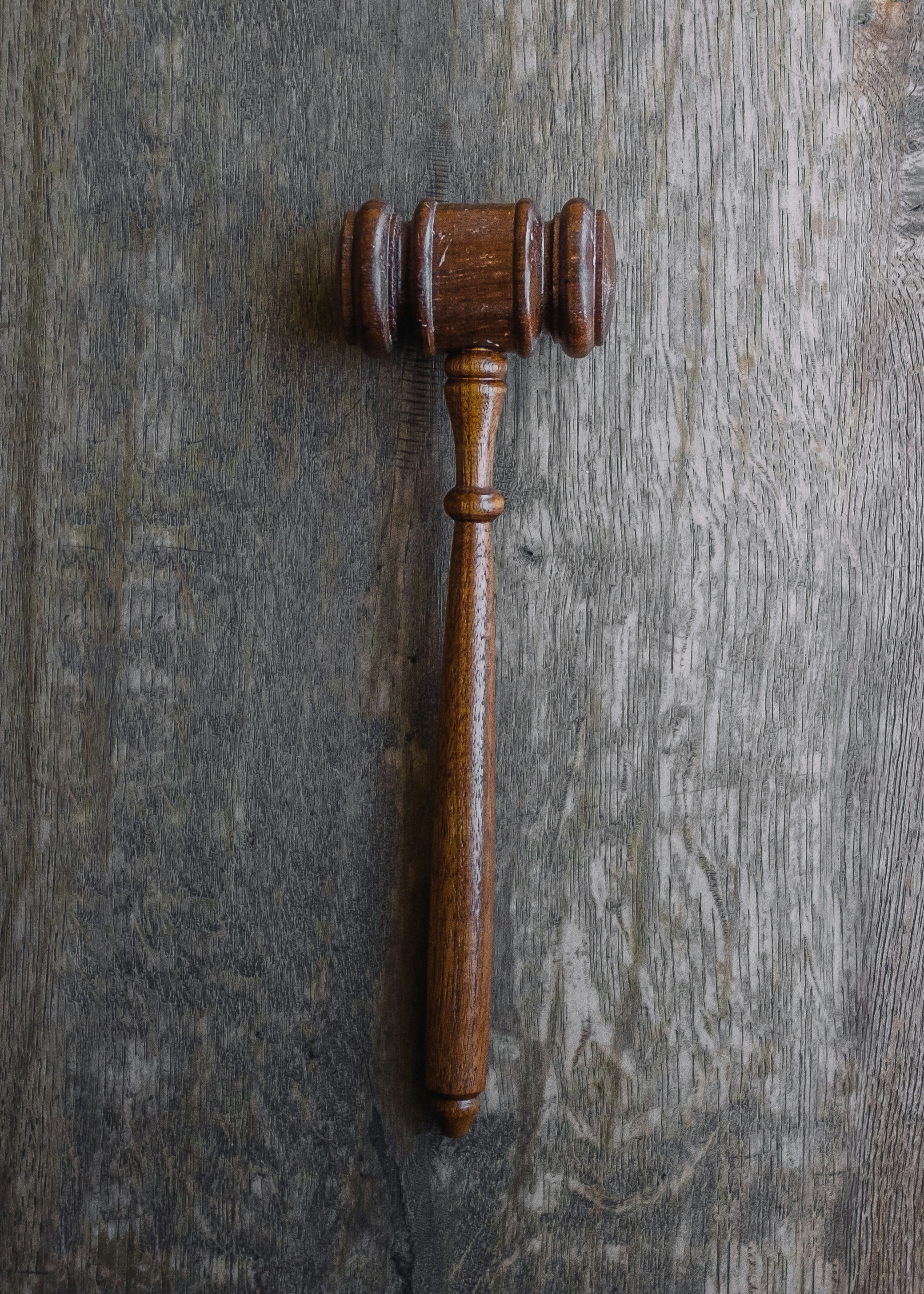 God Made Us For More Than Checking Boxes…
MARRIAGE IS MORE…
CHRISTIANITY IS MORE…
No Adultery
Avoid Sin
Do the Chores
Come to Church
Pay the Bills
Give Weekly
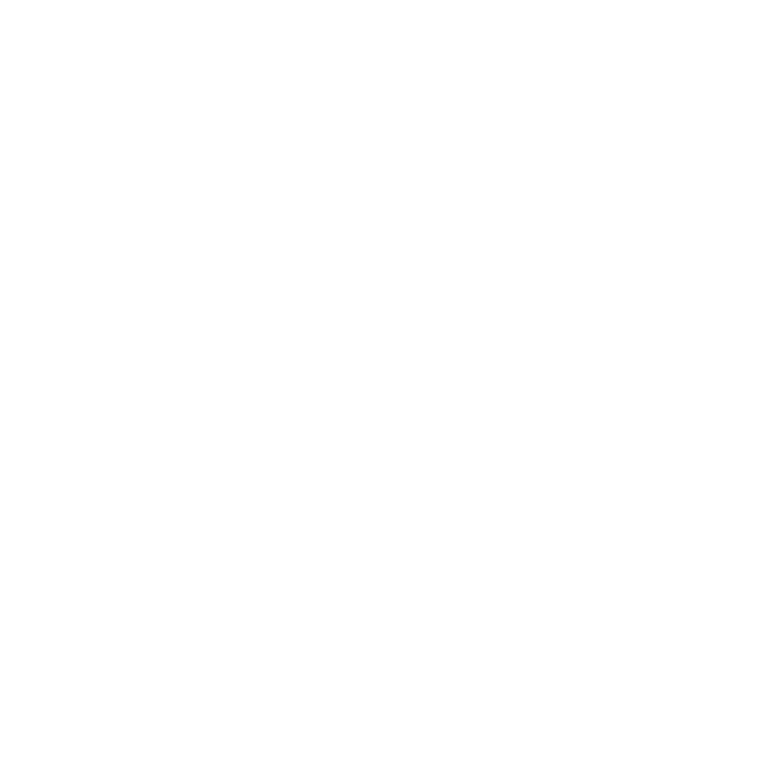 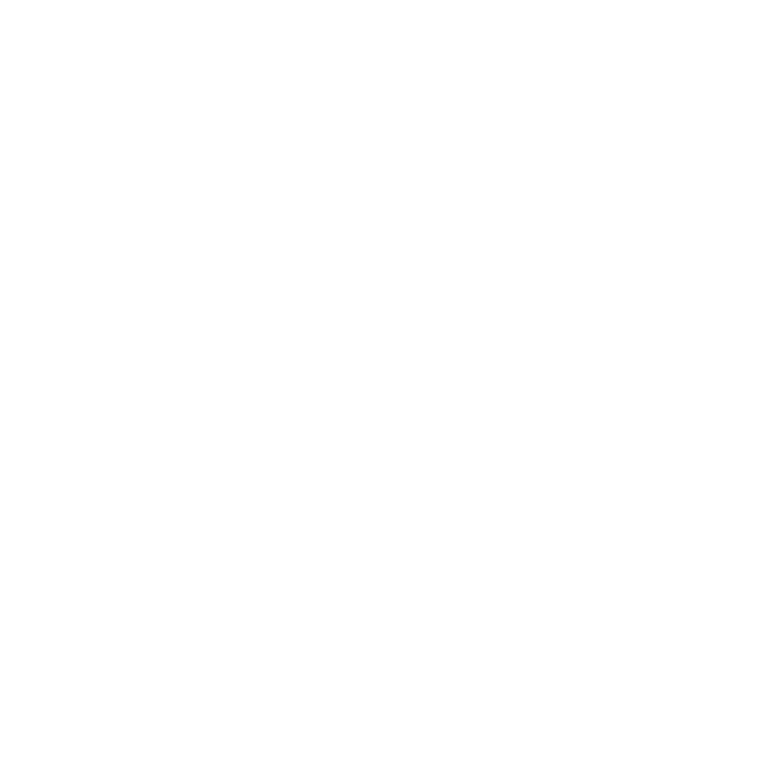 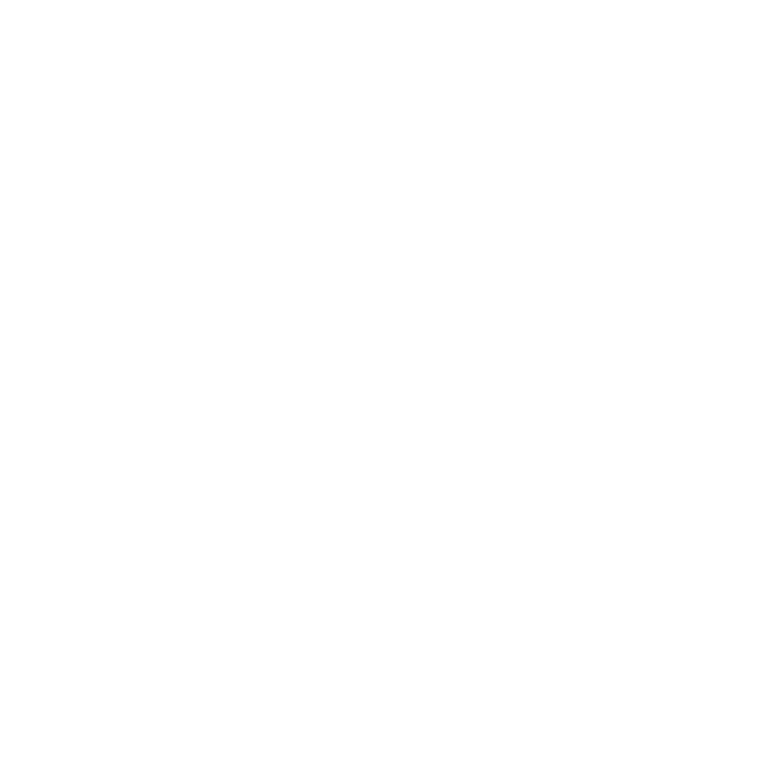 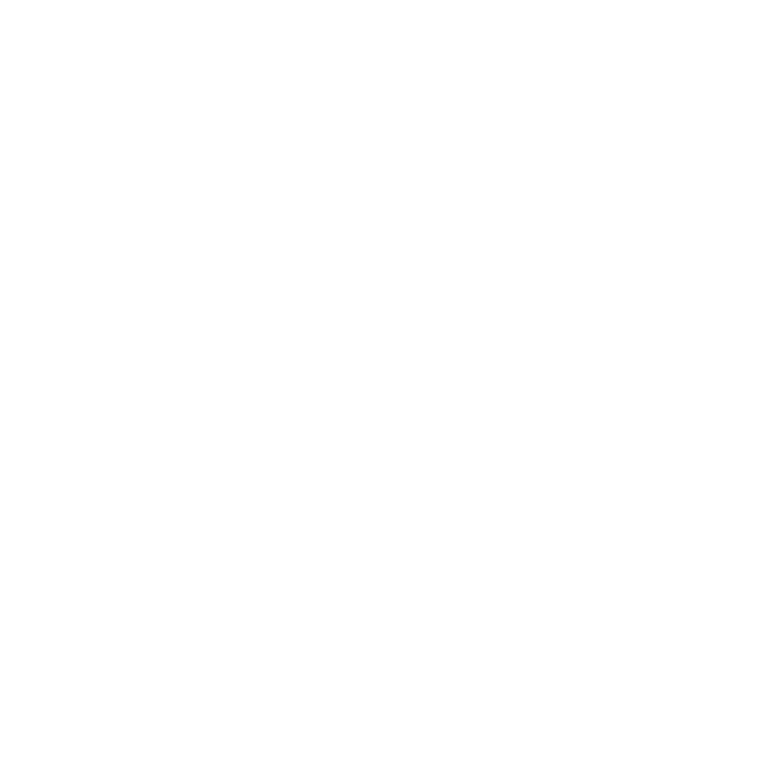 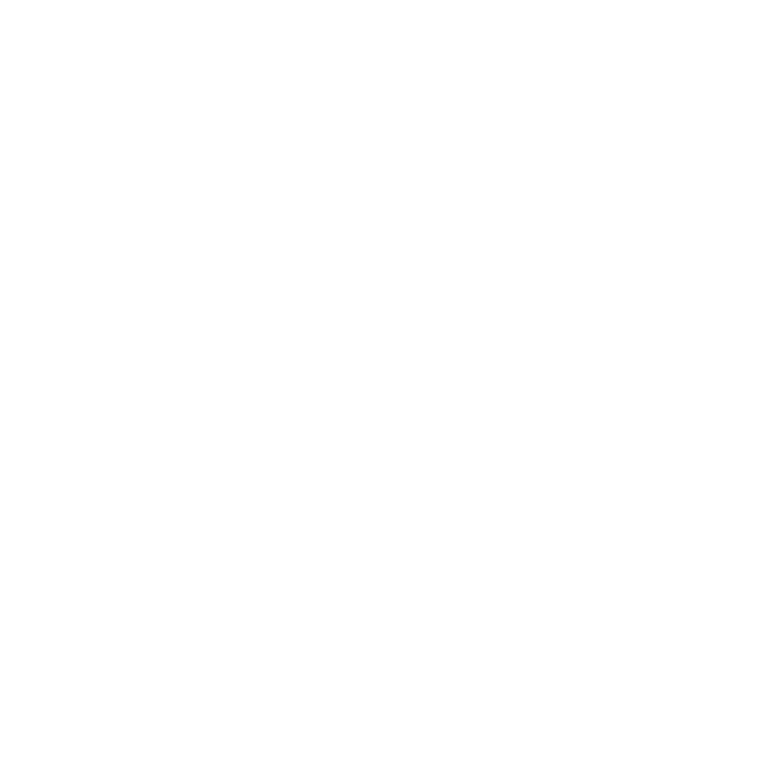 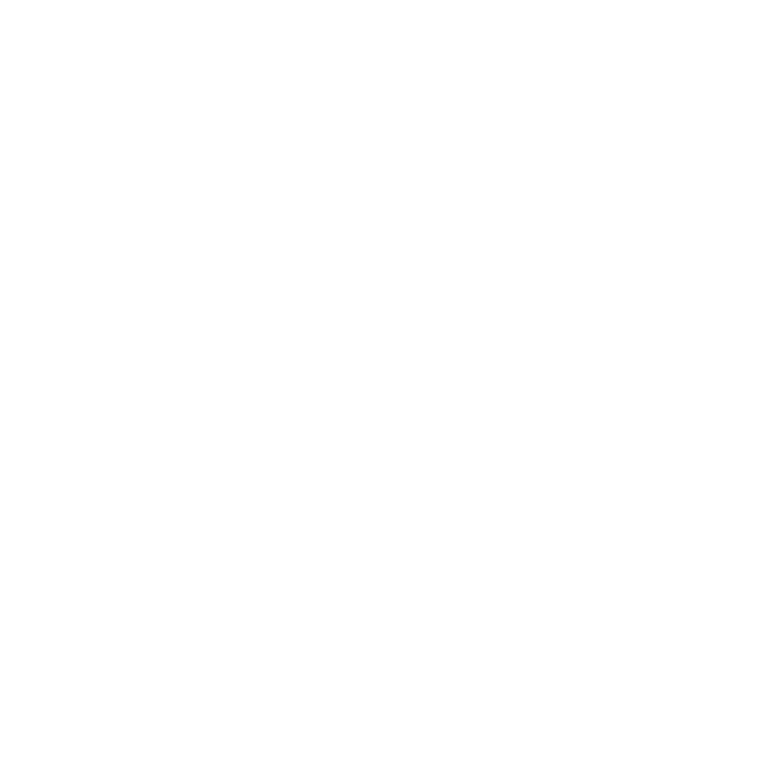 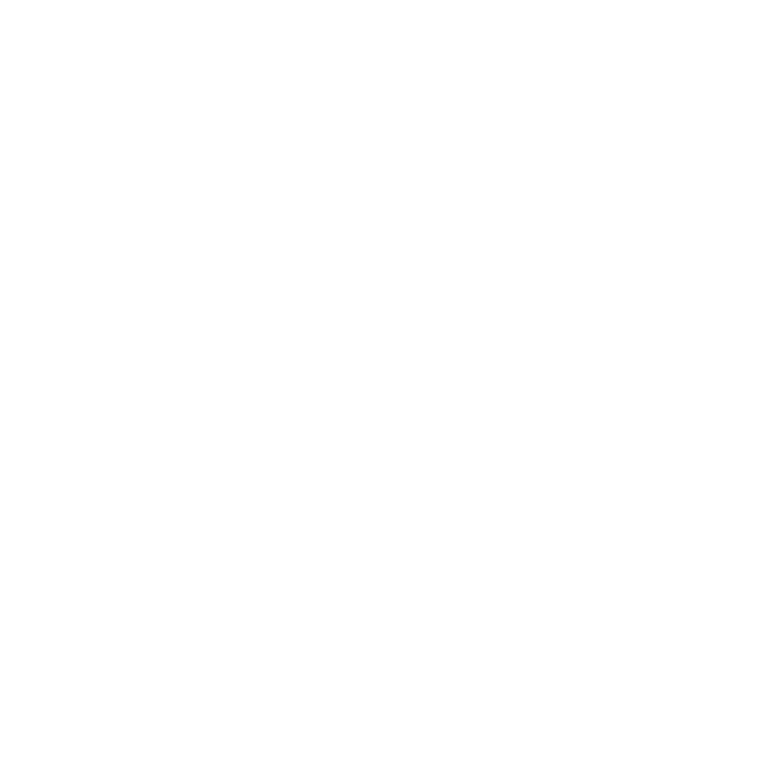 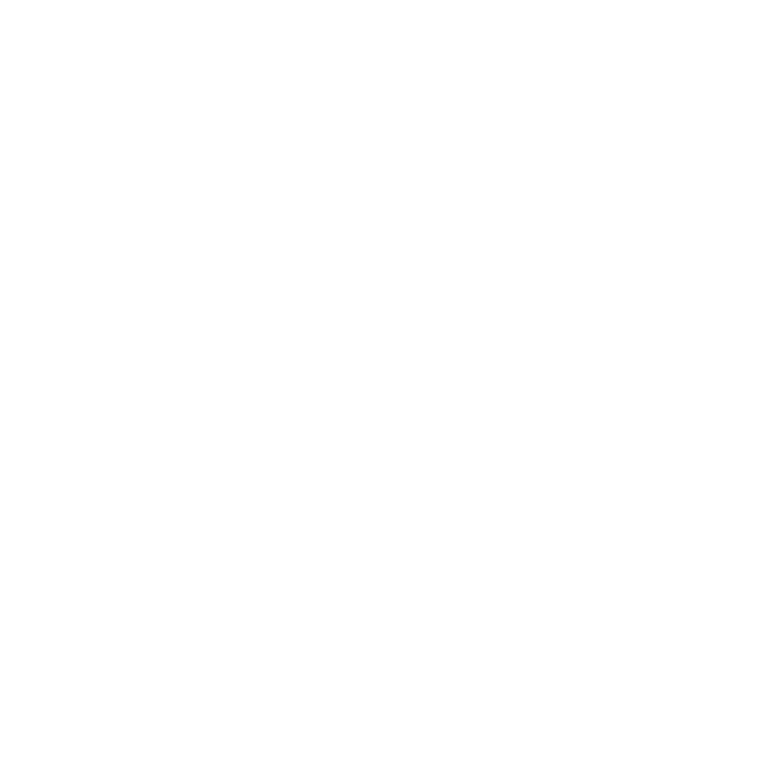 Say “I’m Fine…”
Kind Speech
[Speaker Notes: Our Relationship with God Is So Much More Than A Check-List…

Legalism Hollows out relationships.  The problem isn’t that we need to add more boxes to check… like if we just get 100 boxes and check them all – we are ok.
 The problem is the entire “Check-Box” Mentality.

God is our FATHER and we are HIS CHILDREN.
Jesus is our SHEPHERD and we are HIS SHEEP.
The NT is overflowing with the language of love, and friendship, and family, and care, and support…

But LEGALISM can creep in, and it can be hard to know what to do about it…]
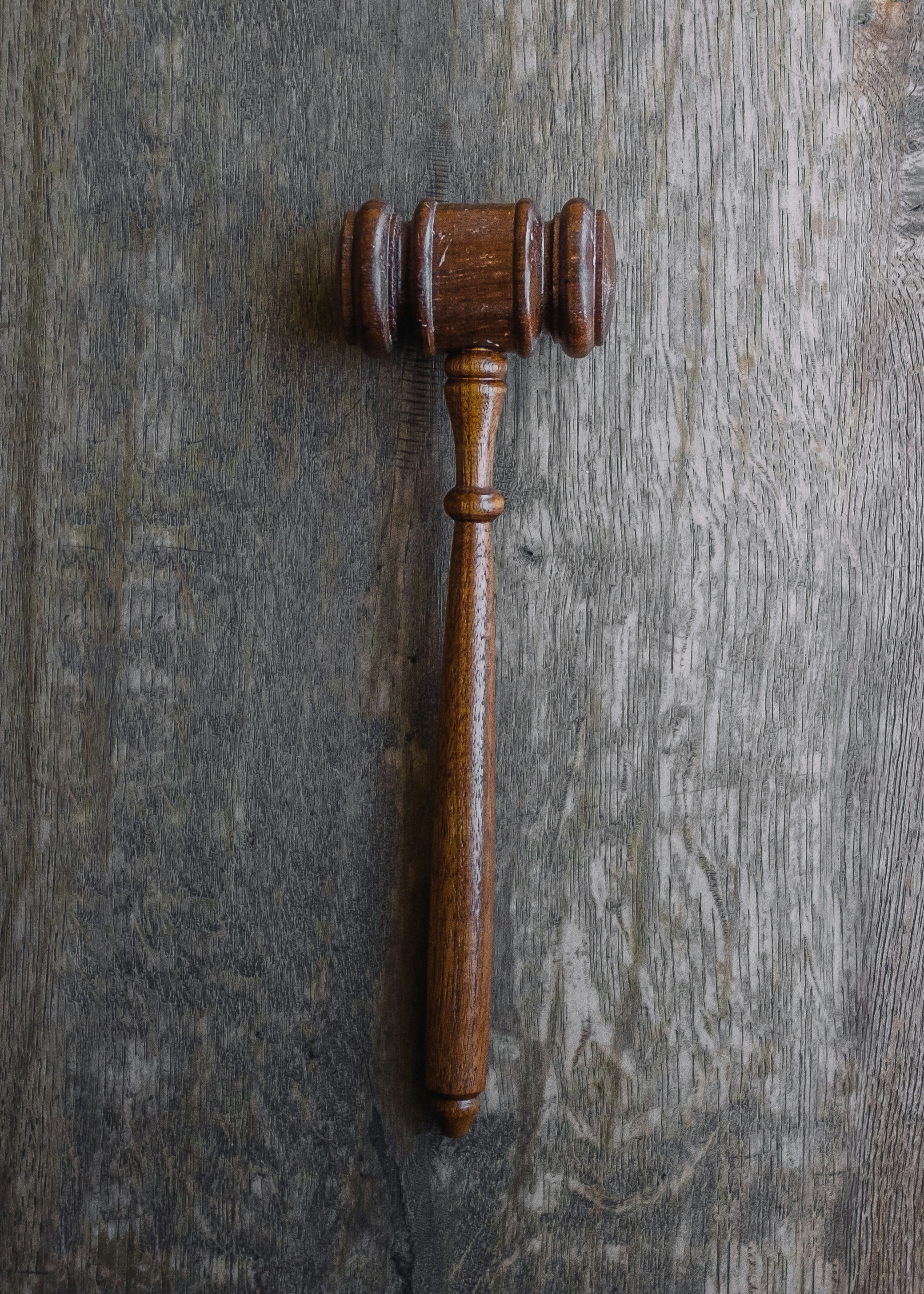 Legalism Is The Issue In Many Conversations…
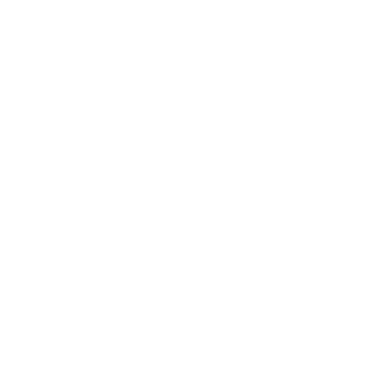 “That’s so legalistic…”
“You are trying to earn your salvation…”
“All you care about is tradition…”
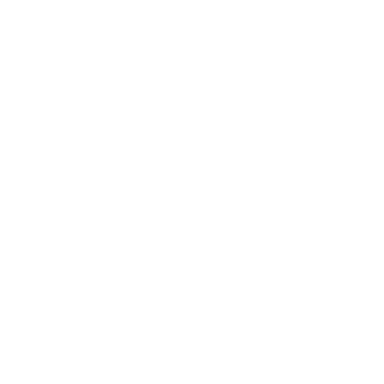 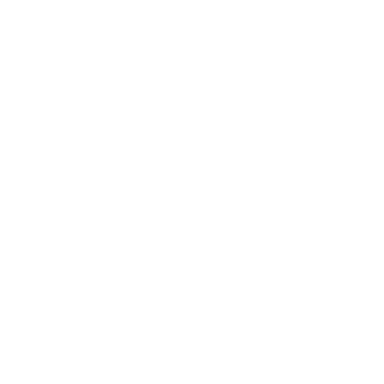 “You make a rule out of everything…”
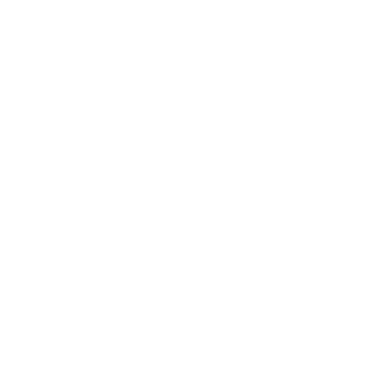 [Speaker Notes: All you care about is following rules…

What DO WE CARE ABOUT… ? 

Do we care about THE SOULS of those around us?  Do we begin by introducing them to Jesus or condemning their choices?]
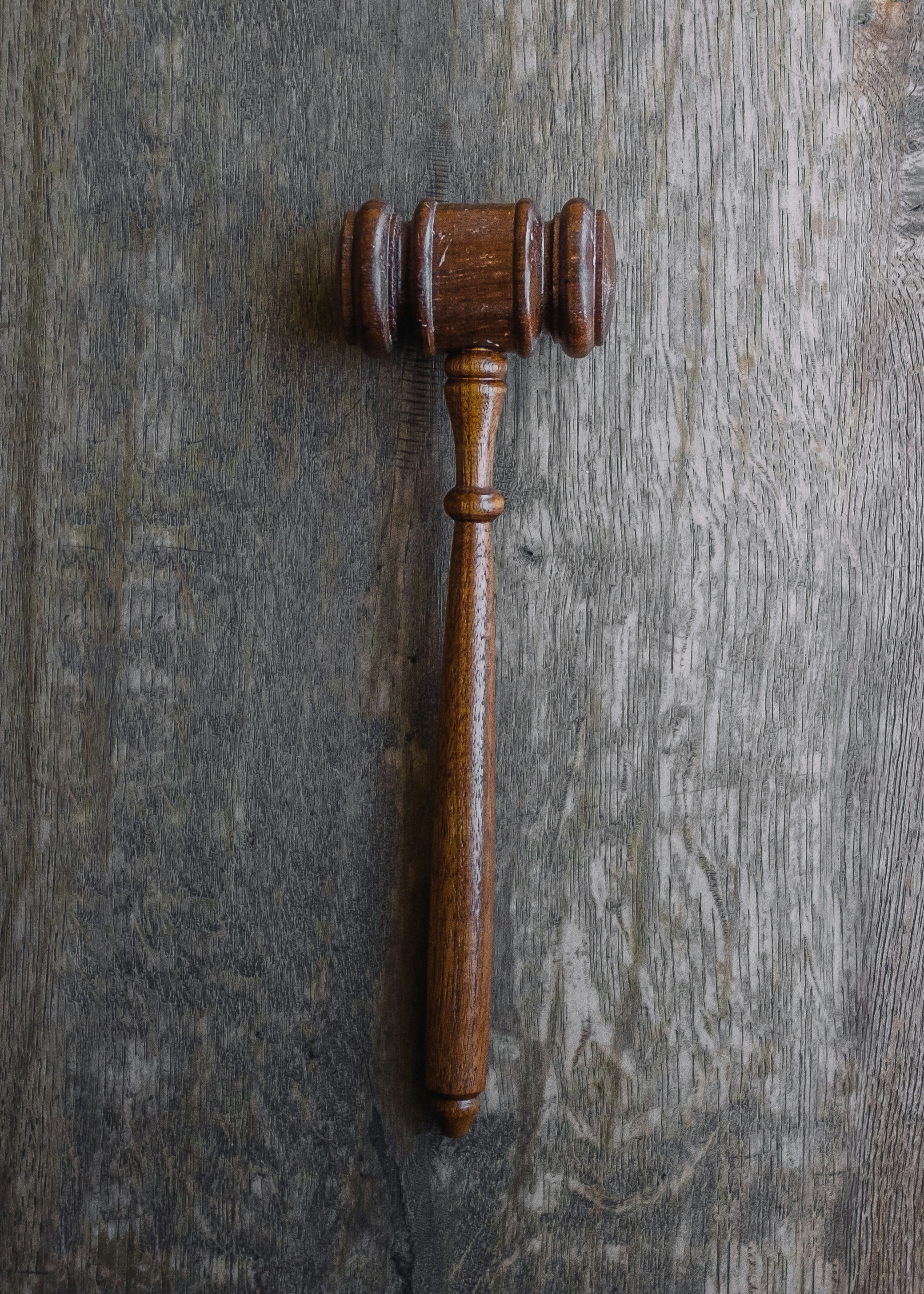 What Exactly Is Legalism?
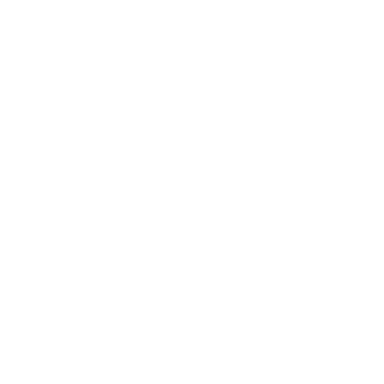 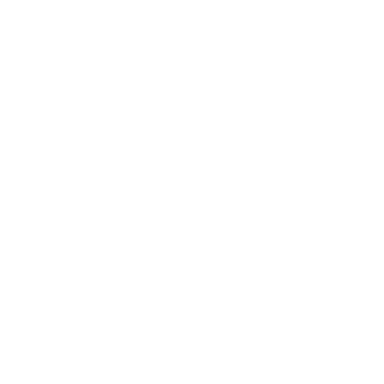 “Legalism” Is NOT A Bible Word.
Legalism CAN Describe Serious Sins…
“preoccupation with the form at the expense of substance.” (Baker Theological Dictionary of the Bible, pg. 478)

“Legalism is the attempt to reduce the will of God to a code, to a list of commandments”
(H.E. Phillips, Guardian of Truth, January, 1994)
This is a term to describe a broad range of religious errors. It is based on related concepts found in both Testaments.
[Speaker Notes: CAN describe sins…

Sins of Self-Righteousness (Luke 18:9)
Sins of Hypocrisy (Mark 7 – our key text today.)
Sins of Ignoring the Heart.]
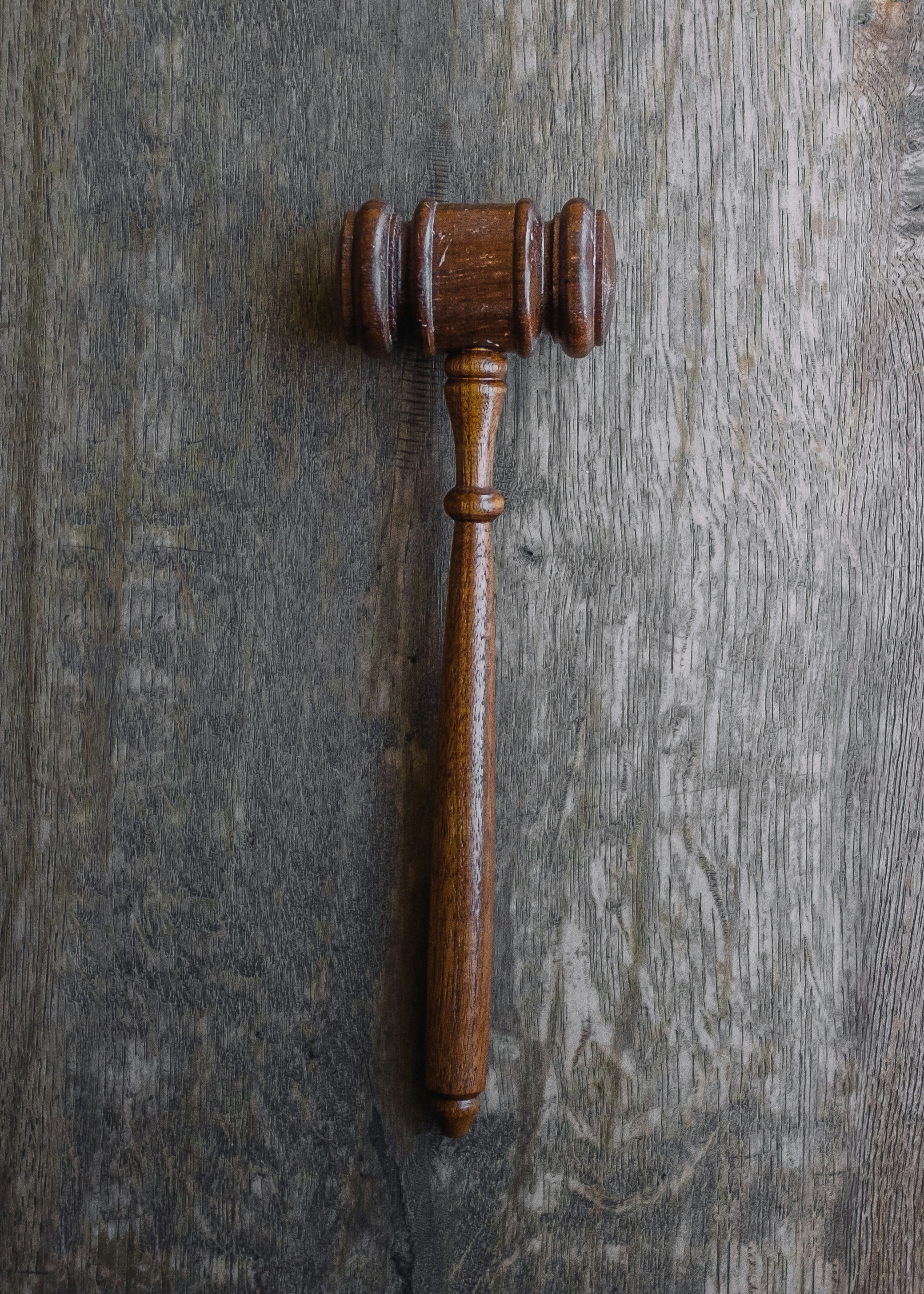 What Exactly Is Legalism?
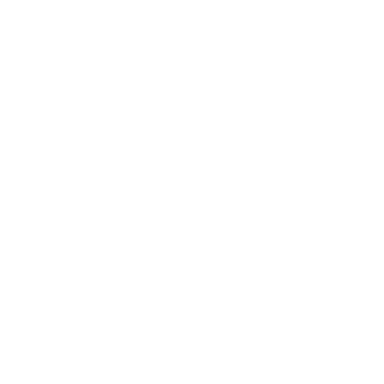 Sadly, “Legalism” Can ALSO Be Used As An Excuse To Rebel Against God.
“thousands are restless and dissatisfied…”
“boredom and dissatisfaction of bright young minds with the…straight and narrow way of Christ.”
“…arbitrary requirements revealed by God.”(H.E. Phillips, Guardian of Truth, January, 1994)
[Speaker Notes: So this is a real issue to address and avoid…

But as we respond to it – we just have to acknowlege the reality that in the rush AWAY from legalism, we can also go right off of the Narrow Way and into the Broad way of the world.  

So – all the more reason we truly want Jesus to guide us not only OUT of legalism but INTO His footsteps.]
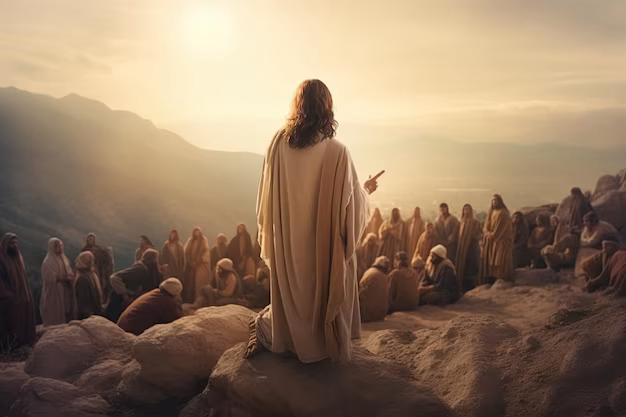 Jesus Has A BETTER WAY For Us…
“For I say to you that unless your righteousness surpasses that of the scribes and Pharisees, you will not enter the kingdom of heaven.” Matthew 5:20
[Speaker Notes: That is exactly what Jesus does….  He points us to the righteousness that HE provides.  To a righteousness that is not boastful and showy, but it humble and sincere.

Jesus confronts these attitudes head on in Mark 7.]
MARK 7:1-5
Jesus Does Not Require His Disciples To Follow Jewish Traditions.
Good Intentions Often Lead To Good Traditions, But These Must Not Be Viewed As Requirements.
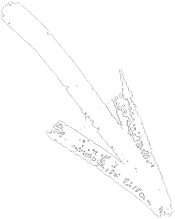 Legalism Stirs Up Unfair & Unnecessary Conflict.
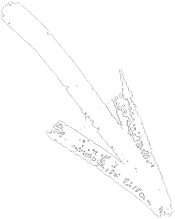 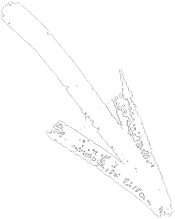 Legalism Gives People Excuses To Hide Behind.
[Speaker Notes: We need to make sure that we aren’t building a JOY-stealing prison of our own traditions.

We need to avoid judging one another when we have different personal practices in areas where God gives us Freedom.

We Should Examine The Value of Our Traditions.
We Should Expect These Conversations.

EXCUSES… LEGALISM DODGES THE PERSONAL APPLICATION OF GOD’S HOLINESS, BUT PRETENDS OUTWARDL Y TO HONOR IT
(11:47-51).
The religious leaders of Jesus’ day did not submit their lives personally to the message of the Old Testament prophets, but they built
monuments to them to make it look as if they honored them.]
MARK 7:6-8
Jesus Points To The Prophets To Show The Importance of Our Heart & Actions.
Samuel Corrected King Saul – 1 Samuel 15:22-24
Isaiah Corrected The People of Jerusalem – Isaiah 1:10-17
Micah Corrected The Nation of Judah – Micah 6:6-8
MARK 7:9-13
Jesus Rebukes The Pharisees’ Hypocrisy & Disobedience To God.
“You are experts at setting aside the commandment of God…” (vs. 9)
“…invalidating the word of God by your tradition which you have handed down…” (vs. 13)
MARK 7:14-20
When Jesus Teaches Against Legalism, It Is To Encourage Faithfulness to God!
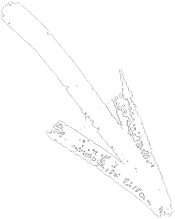 When running from legalism, make sure you are running in the right direction!
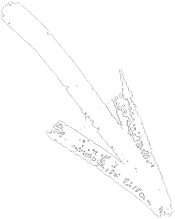 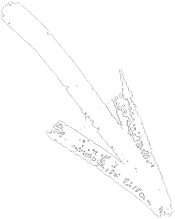 Our attention to God’s word and obedience comes from our love and loyalty TO HIM.
Breaking sinful habits and growing in godliness requires addressing our hearts.
[Speaker Notes: We must evaluate our relationship with God based on more than a set of rules….

Breaking Sinful Habits & Growing In Godliness
Requires Addressing our Hearts.


Vs. 14 – Listen to me all of you and understand…

Vs. 19 – into His HEART…

Vs. 21 – out of the HEART of men…


the apostle Paul helps us in…

1 Corinthians 9:24–27:
Do you not know that in a race all the runners run, but only one receives the prize? So run that you
may obtain it. Every athlete exercises self-control in all things. They do it to receive a perishable
wreath, but we an imperishable. So I do not run aimlessly; I do not box as one beating the air. But I
discipline my body and keep it under control, lest after preaching to others I myself should be
disqualified.]
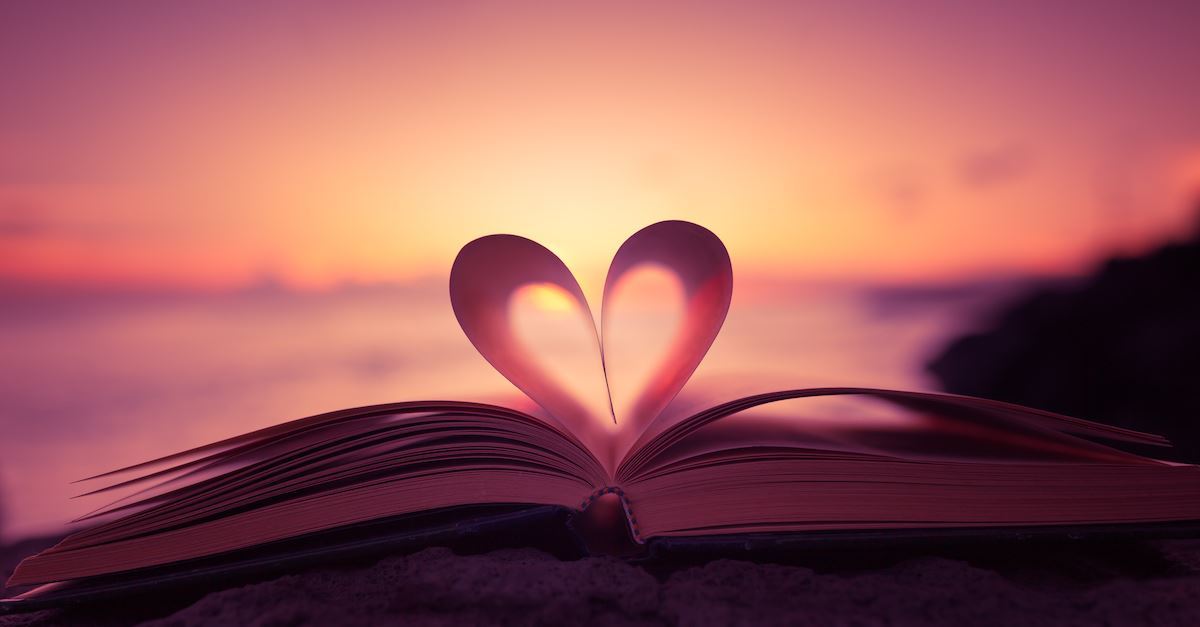 Faithfulness To God
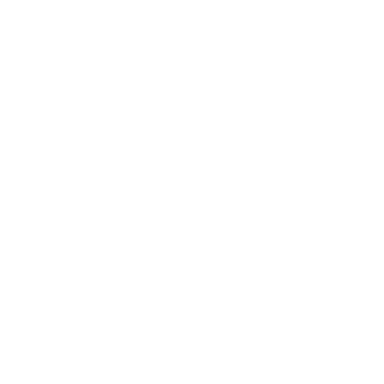 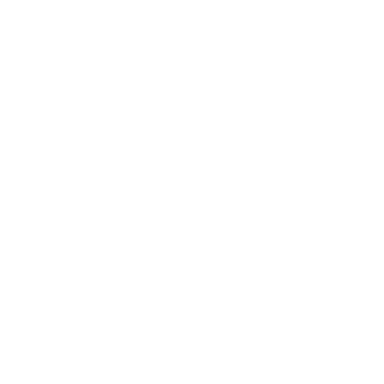 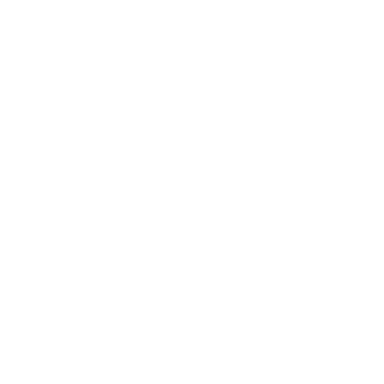 Loving God With All Our Heart Is The Best Way To Avoid Legalism.
Placing Our Confidence In Christ, Not Our Traditions, Is Critical.
Listening To Jesus Will Help Us Address The Evil In Our Hearts, & The Actions In Our Lives.
[Speaker Notes: We want to KNOW GOD.  To know His nature, His plans, His Will, His hopes.  We want to know HIIM.

Resisting Sin & Obeying Jesus Out of Love & Loyalty Is NOT Legalism.]
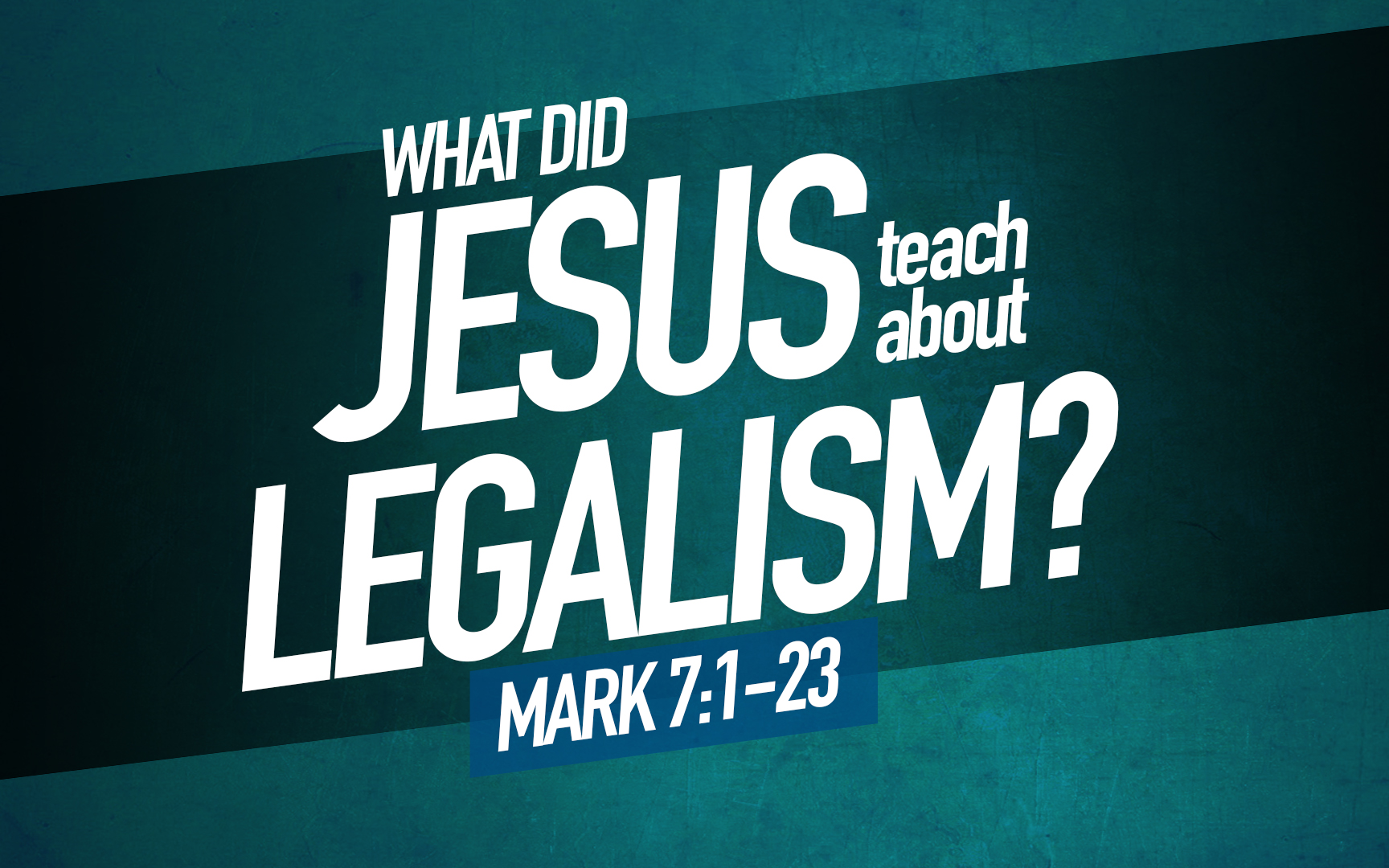 Jesus Legalism